Estructura y función
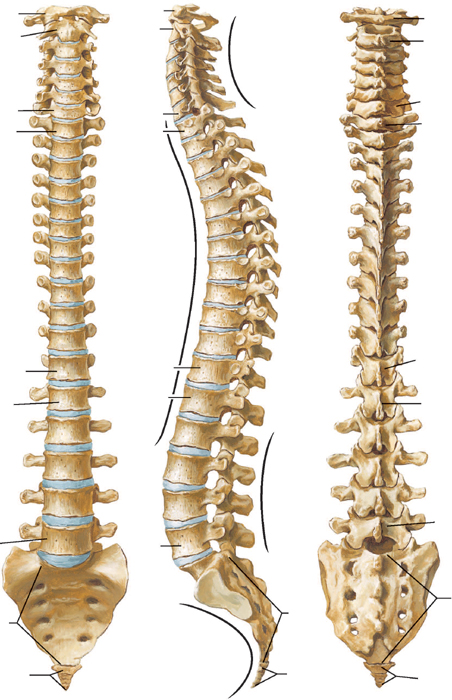 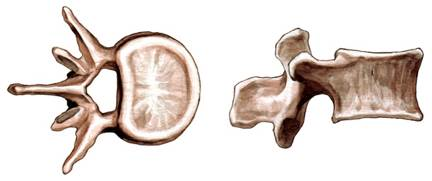 Actividad
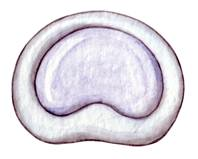 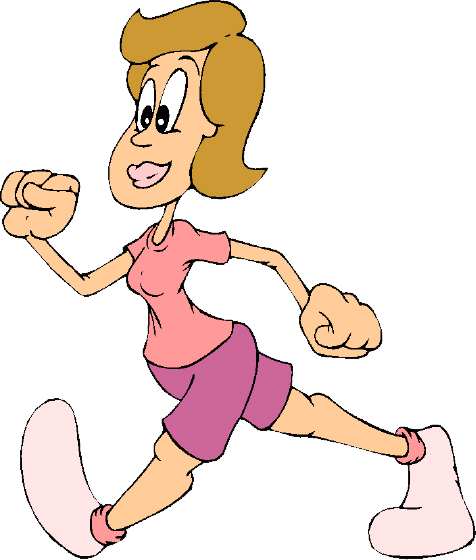 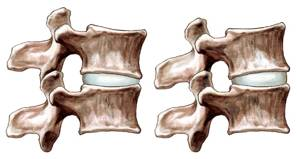 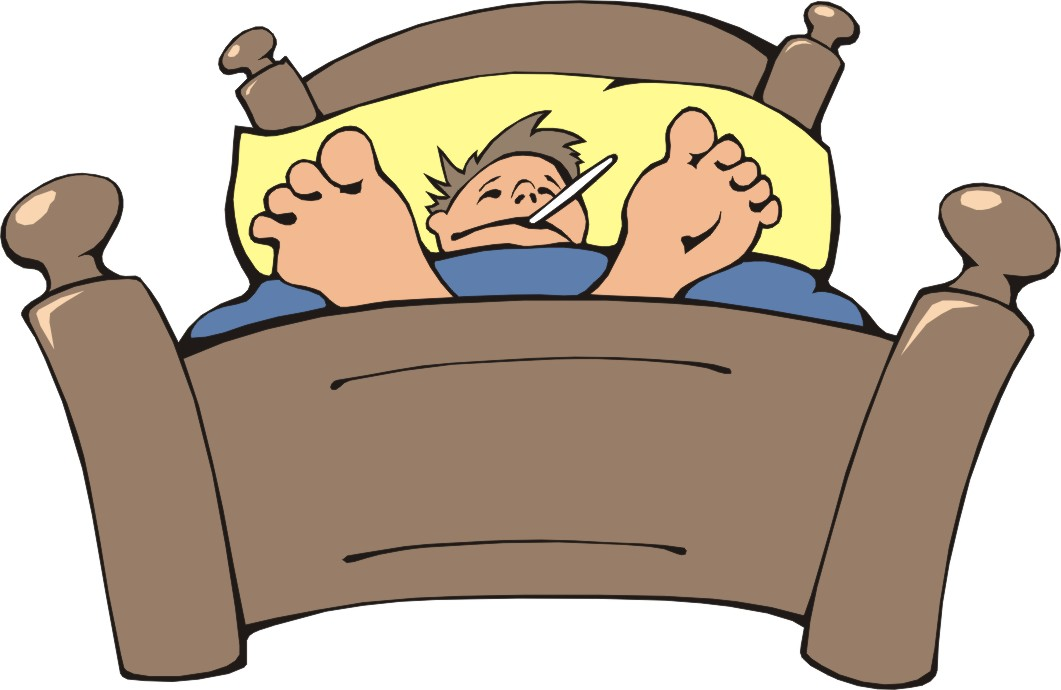 Factores de riesgo
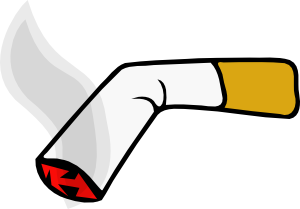 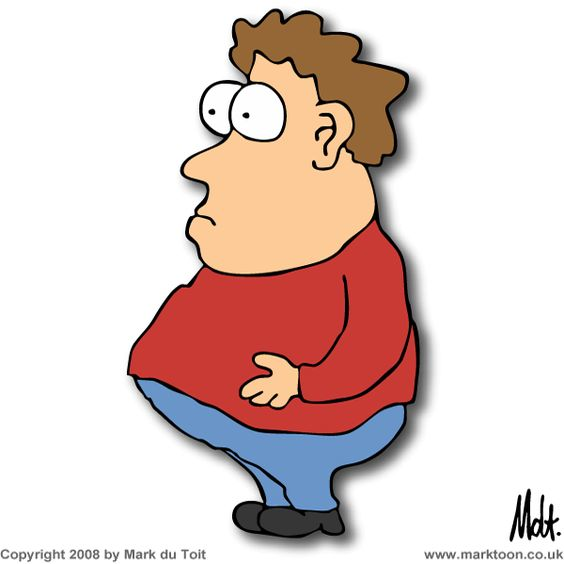 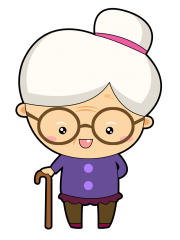 Postura y levantamiento
Si
No
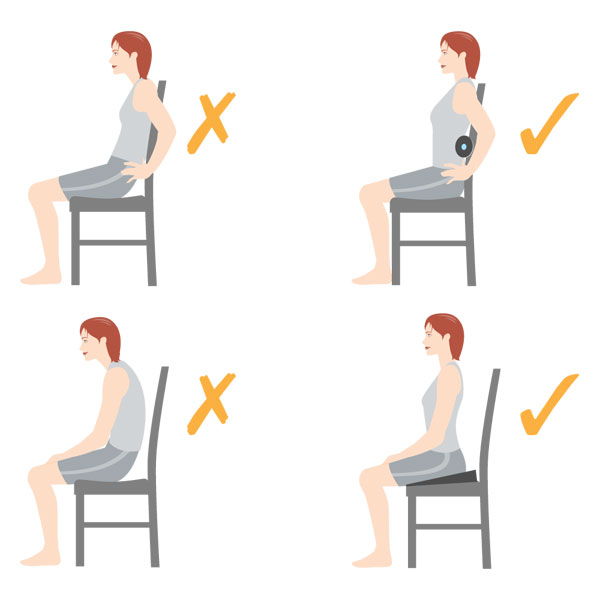 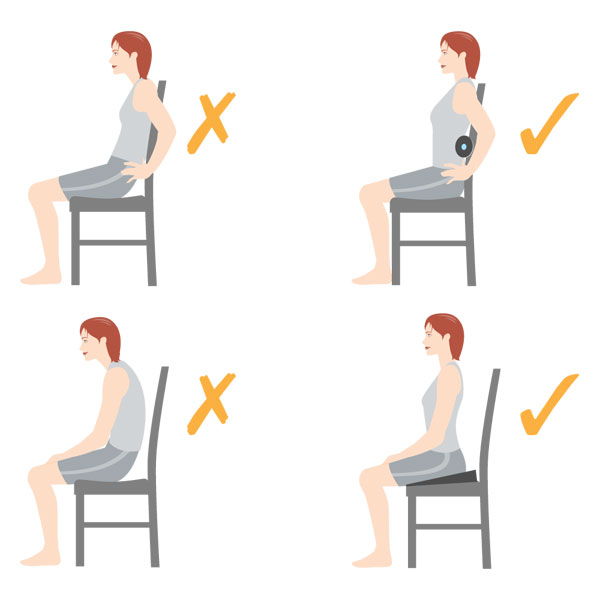 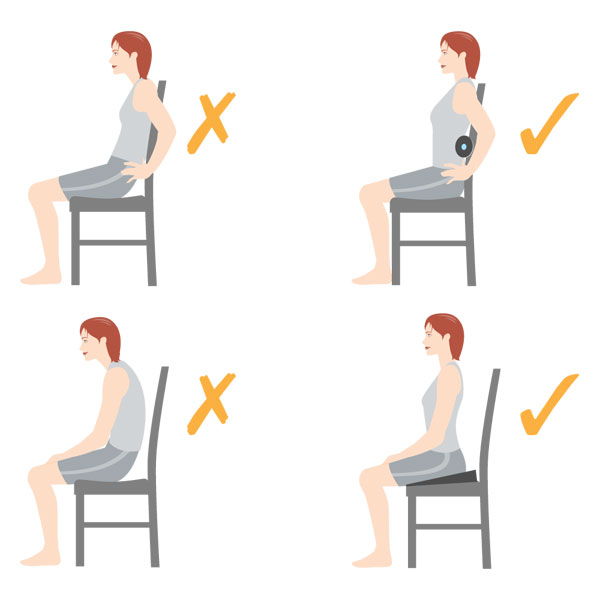 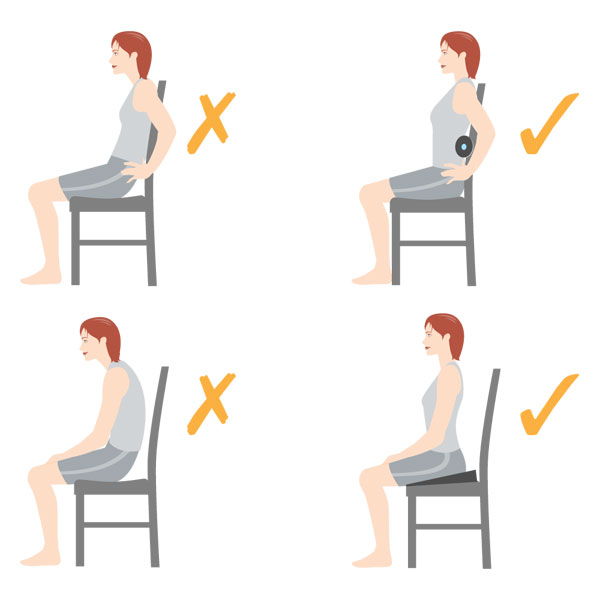 sentar
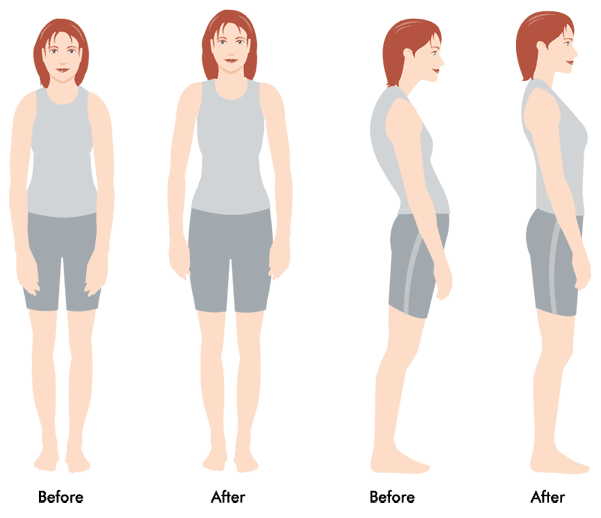 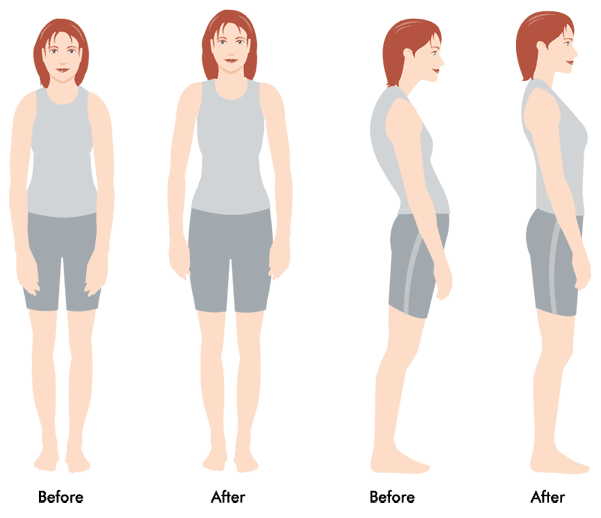 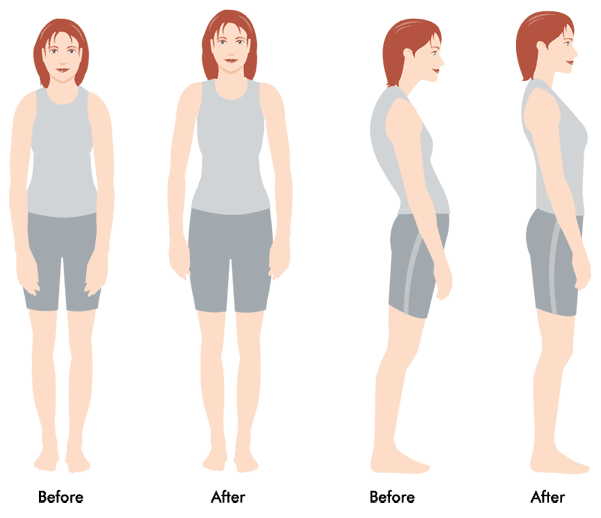 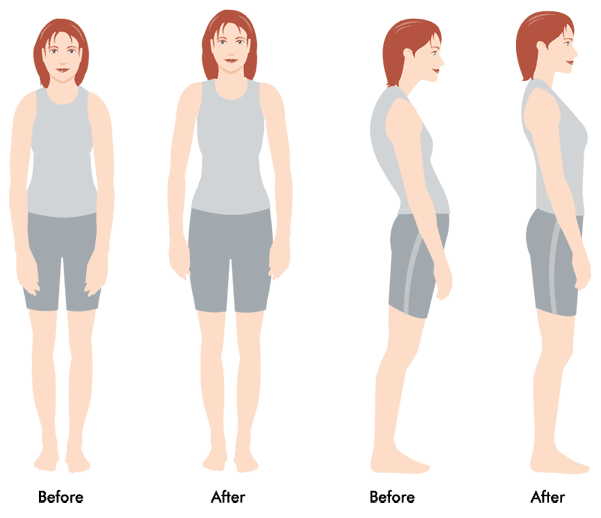 de pie
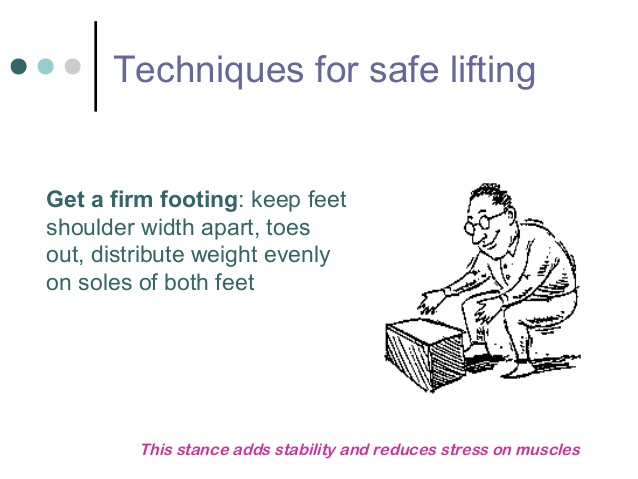 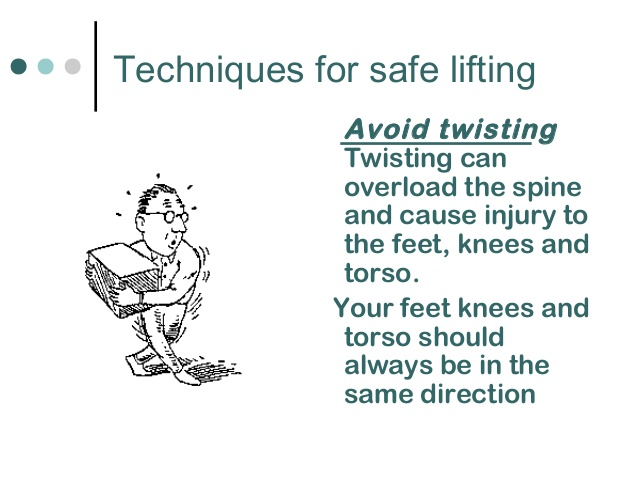 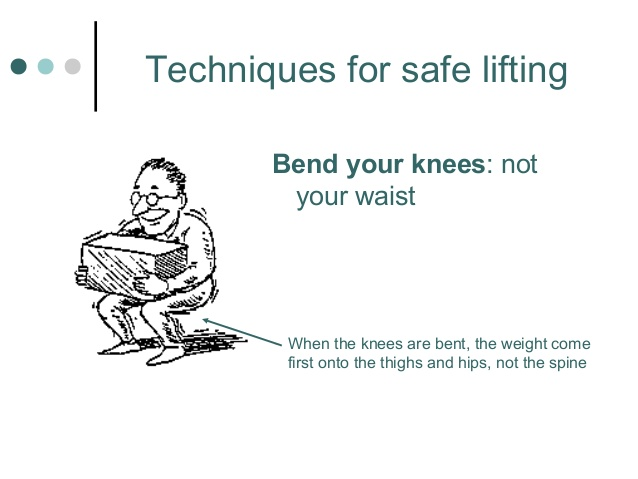 levantar
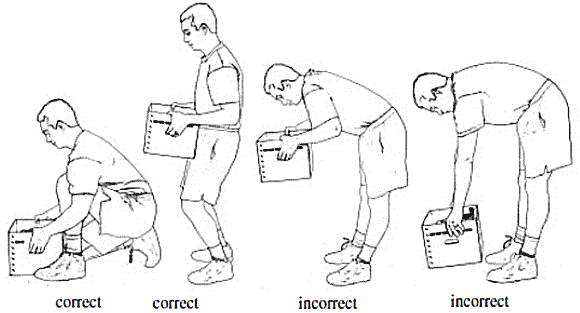